AP Physics 2 – Class Starter
Quiz 2: Electric Fields on a Single Charge
Please clear everything off your desks except a pencil and calculator
Set up dividers between yourself and your neighbour
Collect the two data sheets and a scrap piece of paper from the front of the room
Assign a charge (+, -, 0) for Q1, Q2 and Q3
Assign a charge (+, -, 0) for Q1, Q2 and Q3
Q1 = + ; Q2 = - ; Q3 = +
What direction is the electric field at point P?
What direction is the electric field at point P?
Given below are arrangements of three fixed electric charges. In each figure, a point labeled P is also identified. All of the charges are the same size charge, q, but they can be either positive or negative as indicated. The charges and point P all lie on a straight line. The distances between adjacent items, either between two charges or between a charge and point P, are all the same. There are no other charges in this region. A test charge, +Q, is placed at point P. Rank these arrangements from greatest to least on the basis of the strength (magnitude) of the electric force on the test charge, +Q, at P.
Rank these arrangements from greatest to least on the basis of the strength (magnitude) of the electric force on the test charge, +Q, at P. D>C>A>F>E>B
Please take out your notes!
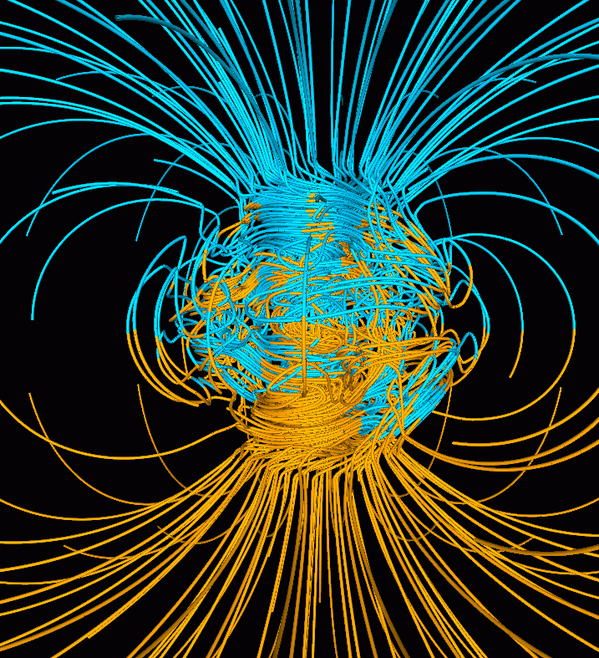 Electric Fields on MULTIPLE CHARGES
Challenging Questions!
Please form a group of 2 or 3
Collect a whiteboard access the activity from my website (Unit 1 - Day 2)
Work your way through the question(s) on the whiteboard as a group
These are not easy questions, reflect on your understanding